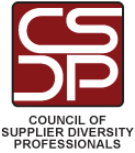 CSDP Member Meeting
June 22, 2022
Hosted by: Kelly – Duane Green
Agenda
8:30 a.m. – 9:00 a.m.  
Networking 

9:00 a.m. – 9:10 a.m.
Welcome & Introductions – Teresa LeFevre

9:10 a.m. – 9:45 a.m.
Peter Quigley CEO - Kelly's DEI Initiatives 
Duane M Green Director, Supplier Diversity, Equity & Inclusion

9:45 a.m. - 10:00
 Faces of CSDP  - Meechelle Parker & Duane Green
		
10:00 a.m.
Adjournment (CSDP Board of Directors Meeting Immediately Follows)
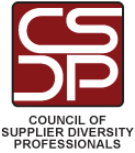